Das Bier
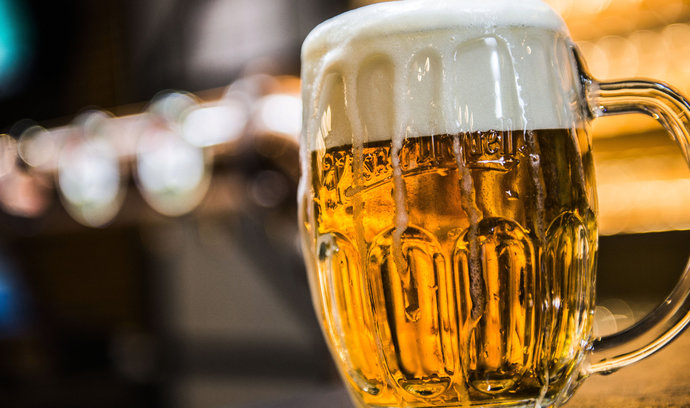 Die Herstellung
Vergärung von Zuckern
Mit hilfe von bierhefe
Der Zucker 
Mischen von Rohstoffen mit Wasser
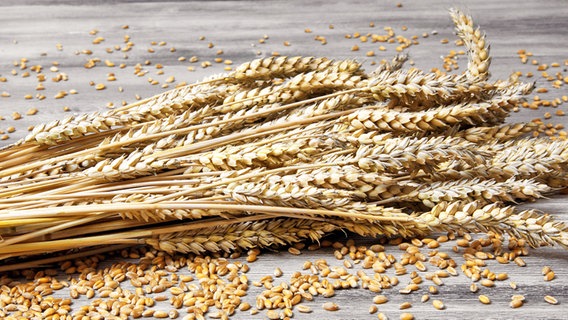 Rohstoffe für die Bierherstellung
Getreide malz
Wasser
Hopfen
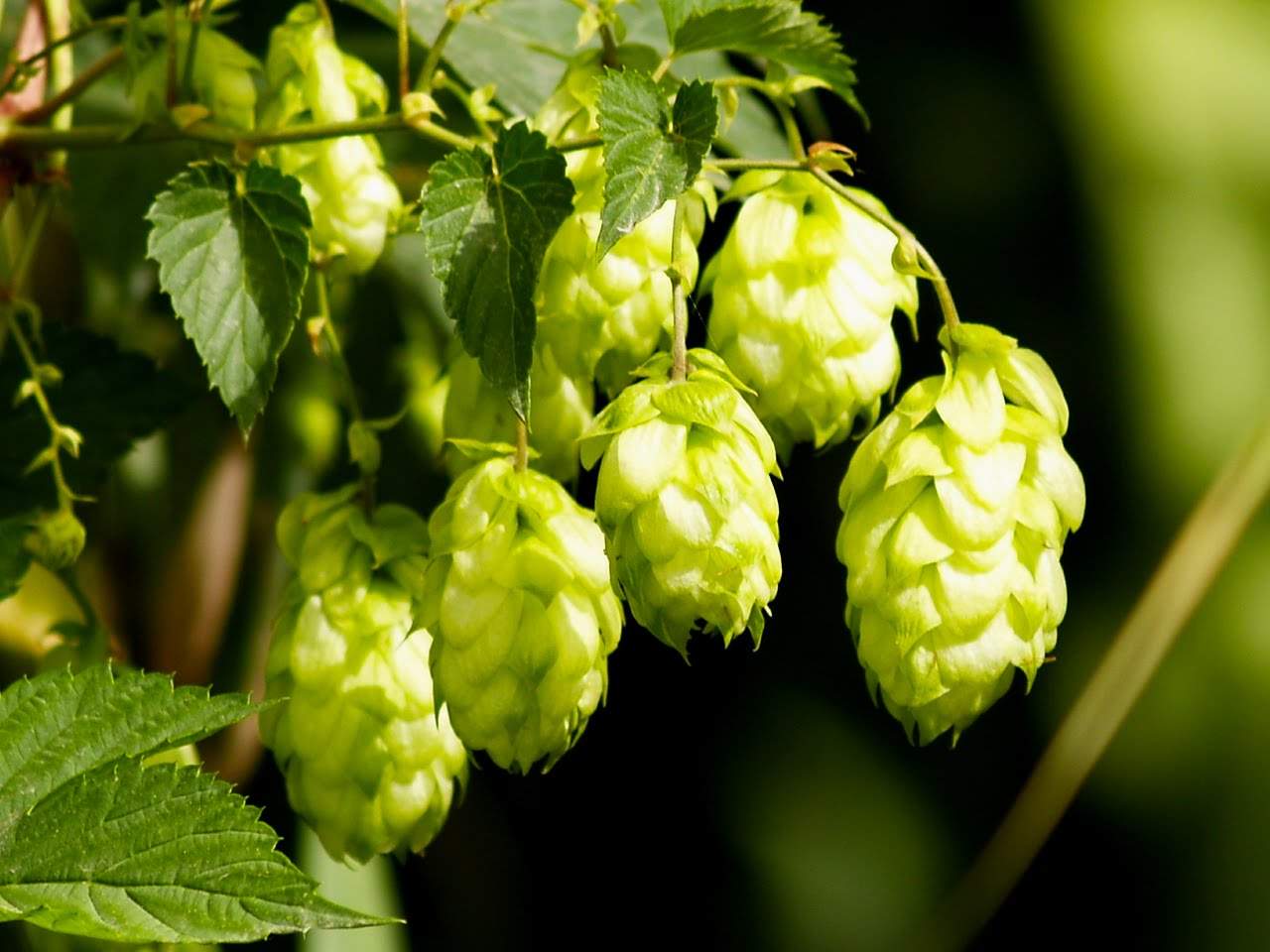 Bier            Biermischgetranke             wein          sekt             
   korn           Likör            Wiskey                             
Mischgetränke auf spirituosenbasis
 
 
 
 
 
 
 
 
20%           11%           3%           4,8%           2,9%                11%           42%